Advanced pharmaceutical analysislect. 15-stage Mass spectrometry
*  (MS) is super potent technique- To give M.Wt-molecular formula (HRMS)- Elements represent- structural information (fragmentation pattern)
The mass spectrometer performs 3 essential functions:1st  it subjects molecules to bombardment by stream of high energy electrons, converting some of molecules to ions which accelerated in an electric field.2nd ,the accelerated ions are separated according to their m/z ratio in a magnetic or electric field.Finally, the ions that have a particular m/z ratio are detected ,amplified and recorder then give mass spectrum
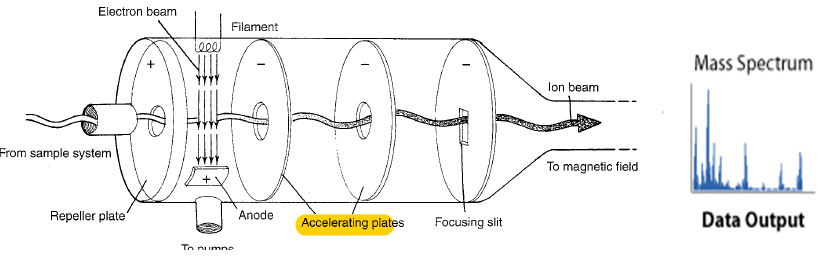 Basic principle:a charged particles moving in a magnetic field *degree of deflection depends on mass/charge         deflected less    - heavier molecule   more charged     = deflected more -
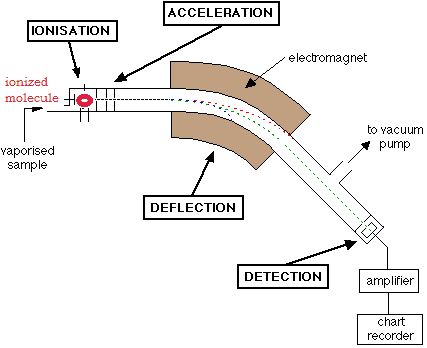 Electron Ionization (EIMS):  the basic idea , use one electron to ionized the molecule M + eˉ → M⁺    +2eˉ  - if you take CH4
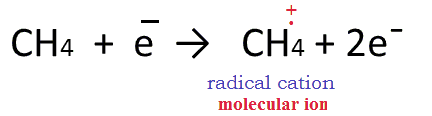 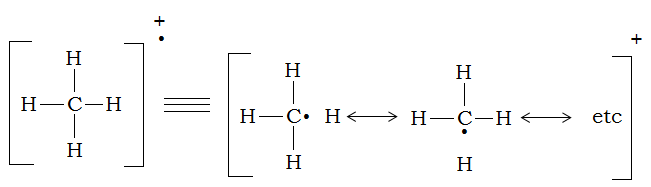 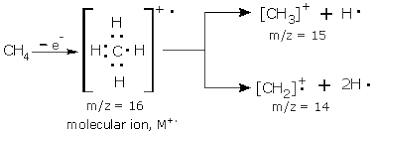 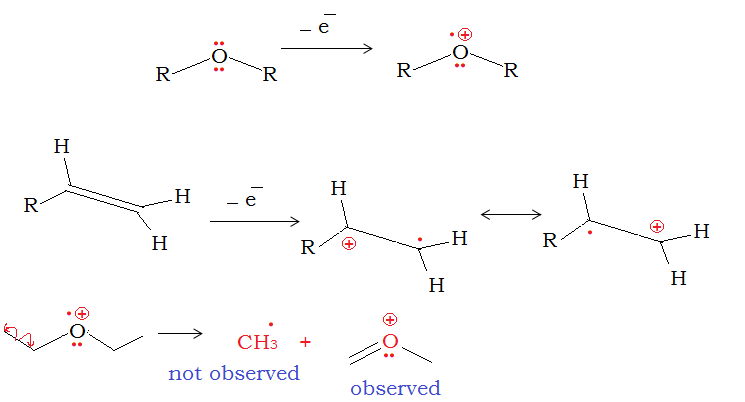 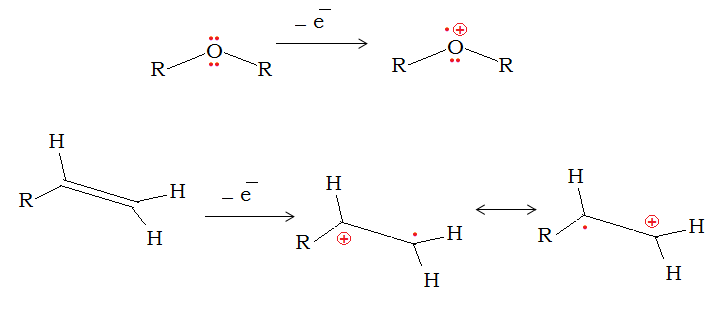 Probably the most useful information you should be able to obtain from a MS spectrum is the molecular weight of the sample.•  This will often be the heaviest ion observed from the sample provided this ion is stable enough to be observed
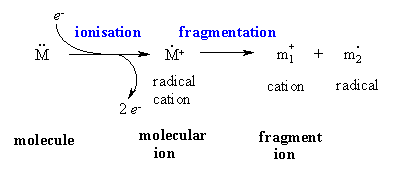 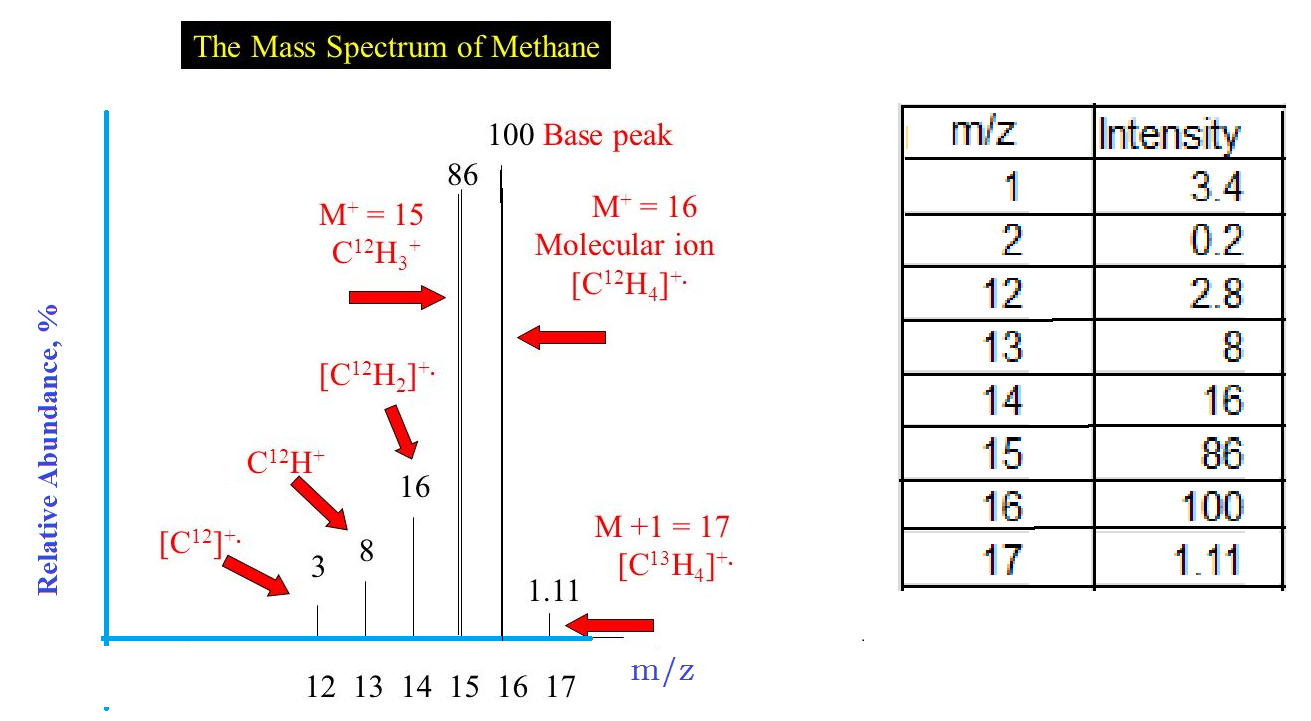 methane
Isotopes- most elements common to organic cpds r mixtures of isotopes.- the existence of atomic isotopes in nature accounts for the appearance of M+1 and  M+2 peaks in a mass spectrum.- organic cpds containing only C,H,O and N usually have relatively small M+1 and M+2 Peaks.
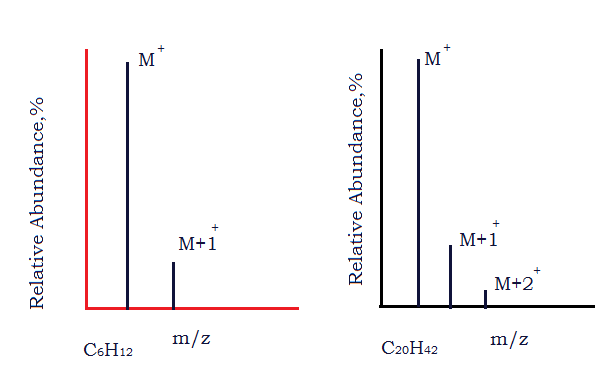 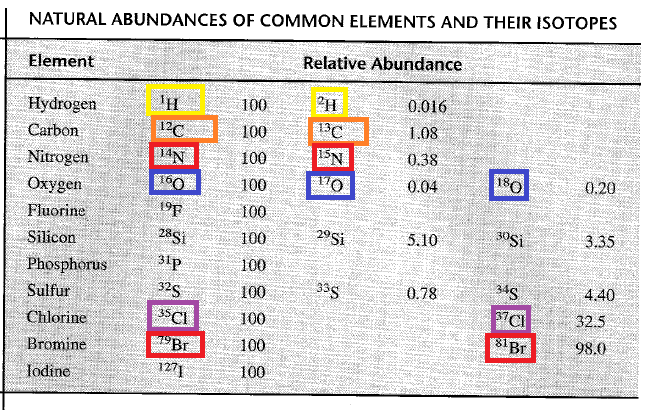 ISOTOPES:MS is particularly valuable for cpds w contain Cl and Br:- if one S atom is present,M+2 is ≈   4% of M⁺- if one Cl atom is present, M+2 is ≈ 33% of M⁺- = = Br atom is present ,M+2 is ≈ to M⁺
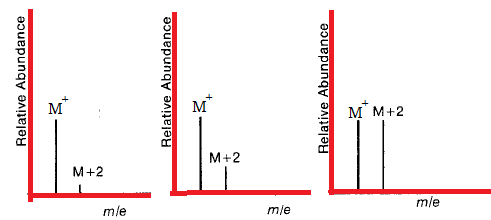 Mass spectrum with chlorine
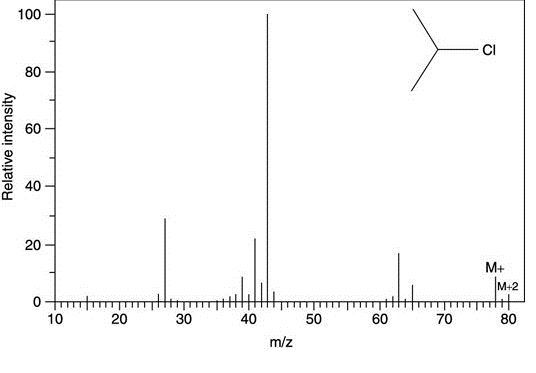 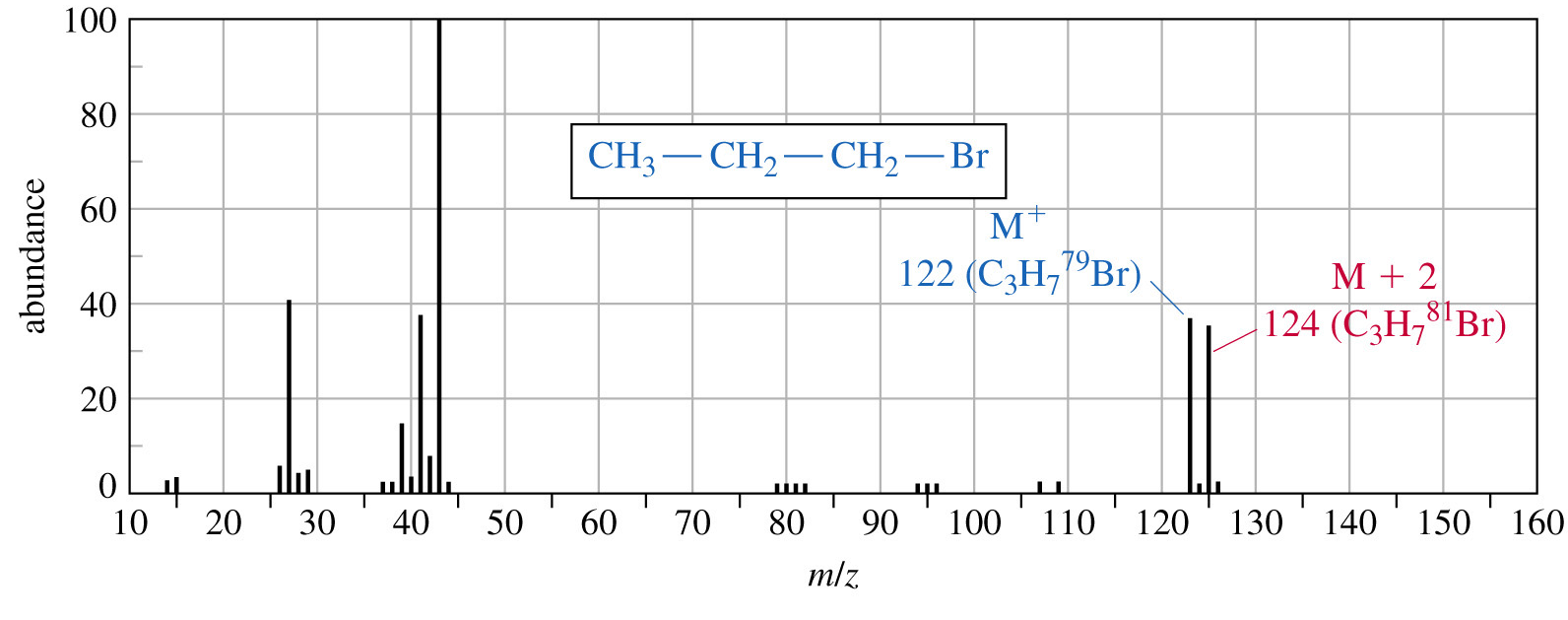 Carbone rule:* for cpds containing only C,H and O the following formula can be used to determine the # C in the molecule:
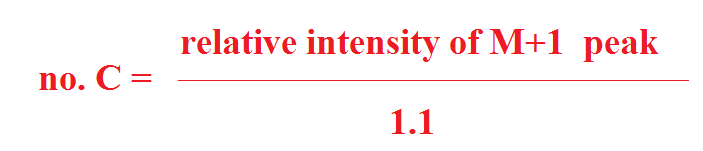 Can determine the molecular formula of unknown organic cpd whose mass spectral data is given in the table below:
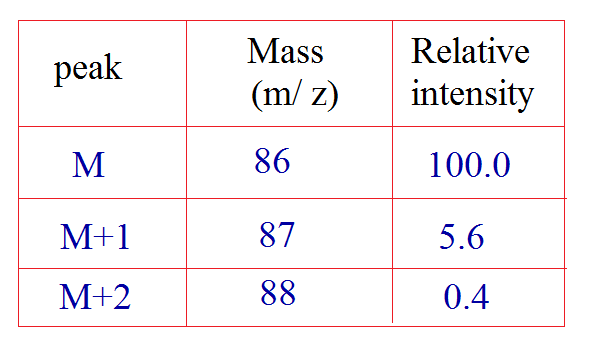 Nitrogen rule:- if a cpd with even  # N(no N or even)= give even (M⁺) ,- if cpd with odd  # N= (M⁺) will be  oddex:     C2H5NH2                       M⁺= 45           H2NCH2CH2NH2           M⁺=60            (CH3)3CH                  M⁺=58
Resolutiona measure of how well mass spectrometer separates ions of different mass.҉ low resolution: capable of distinguishing among ions of different nominal mass,i.e, different by at least one or more amu.҉ high resolution: capable of distinguishing among ions that differ     in mass by as little as 0.0001 amu. - for example:                       All have a nominal mass of 28 amu     CO, N2, CH2=CH2  high resolution MS can distinguish these molecules.         CO                        27.9949  amu        N2                         28.0061  amu        CH2=CH2              28.0314  amu
Fragmentation pathways:- structural information is available from analysis of fragments formed by bond cleavages in molecular ion, M⁺ .                                                                                - in general, M⁺ will fragment so as to form the most stable cationic fragment (carbocation)- in some cases, M⁺ peak is very small or absent.
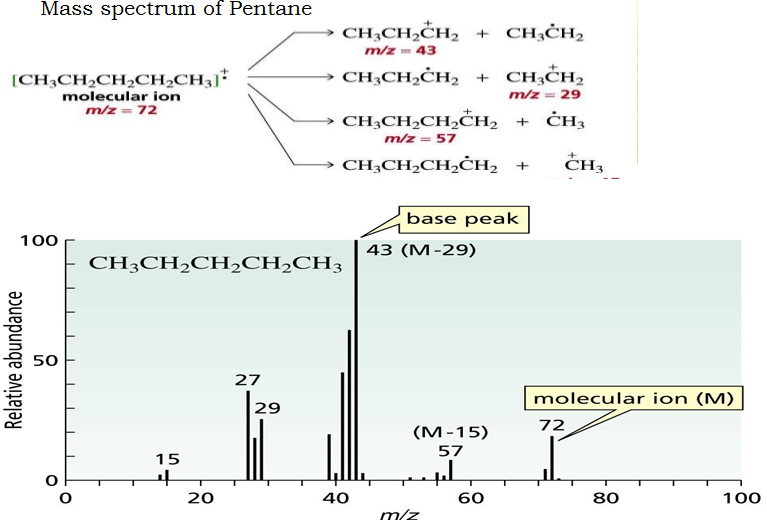 The most common mode of fragmentation involves the cleavage one bond, in this process , the odd-electron M⁺ yields an odd-electron neutral fragment and an even-electron fragment ion.The neutral fragment that is lost is a radical, and the ionic fragment is of the carbocation type.Cleavages which lead to formation of more stable carbocation are favored. thus,ease of fragmentation to form ions increases in the order.
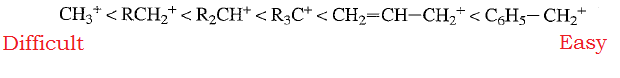 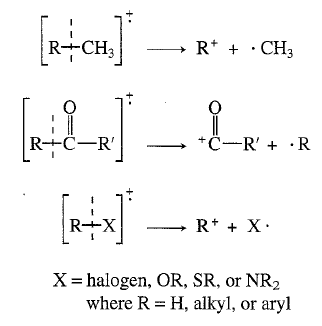 When cleavage of 2 bonds(most important type)odd-electron molecular ion (M⁺) yields an odd-electron fragment ion and an even- electron neutral fragment, usually a small molecule of some type ,for example:
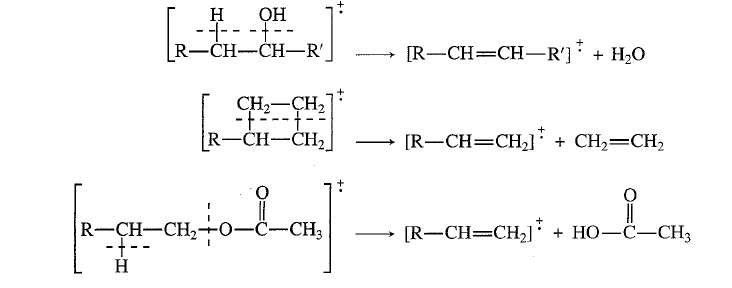